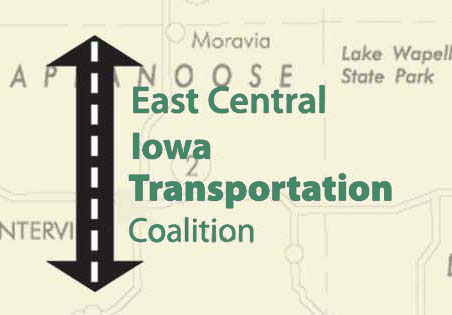 Iowa DOT Commission
September 10, 2019
[Speaker Notes: Opening remarks.  Introduce team.]
Key Projects 
For Industry 
Communities
in the 
East
Central Iowa
Region
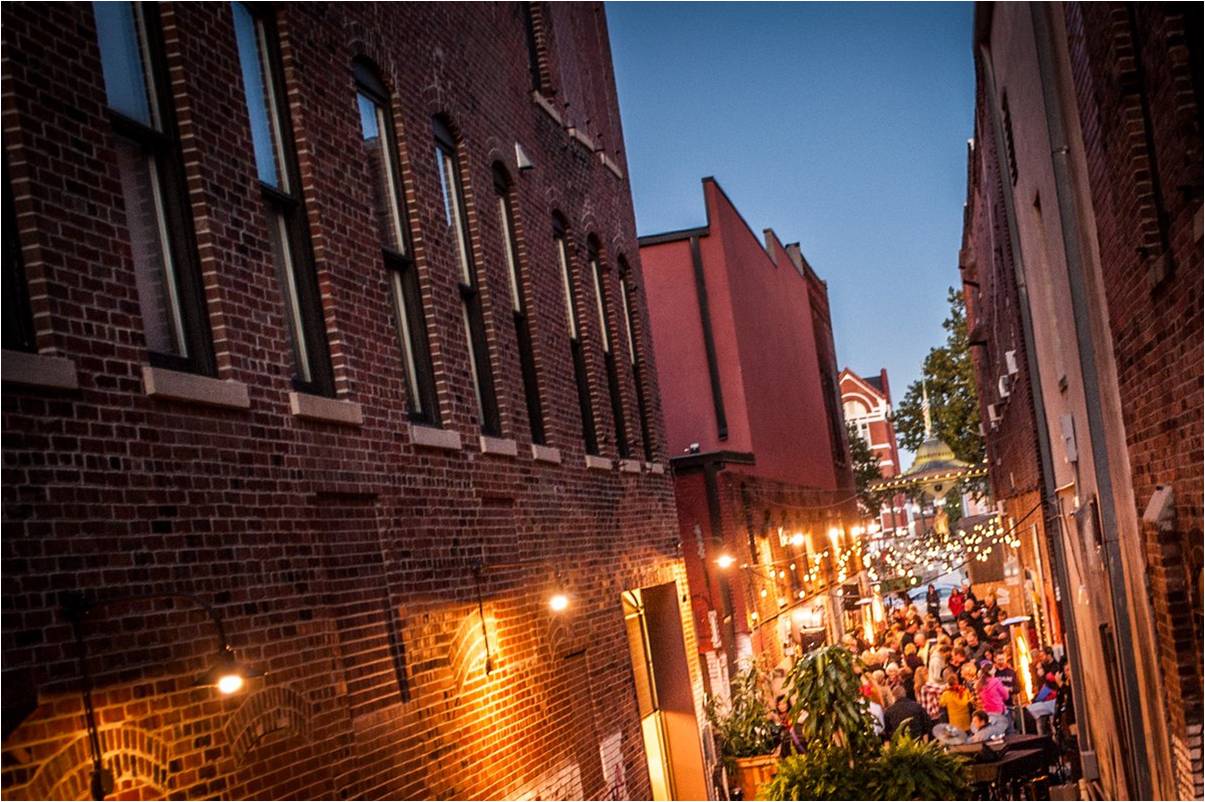 [Speaker Notes: 1448 Total employers
Marion County 41% mfg
Mahaska 25% mfg
99,020,027 mfg. shipments

$ 92,876,100 annual payroll]
East Central Iowa Region
[Speaker Notes: 175,000 population
80,000 jobs
Advanced Manufacturing – Truckloads
Mfg. corridor:  Pella, Oskaloosa, Knoxville, Albia, Ottumwa]
US 63 NHS Route
[Speaker Notes: Intersects 7 US Interstates]
Freight Route Significance
US 63Provides N/S connection to fill the gap between I-35 and I-380/US 218
100100-mile Gap
US 63/IA 92 Intersection
[Speaker Notes: Add downtown intersection picture.
Intersects the busiest intersection at US 63 and IA 92
Increases travel time – inefficient.  Traffic includes heavy grain trucks 500 and growing/day to Cargill Eddyville.
US 63 is also connector to I80]
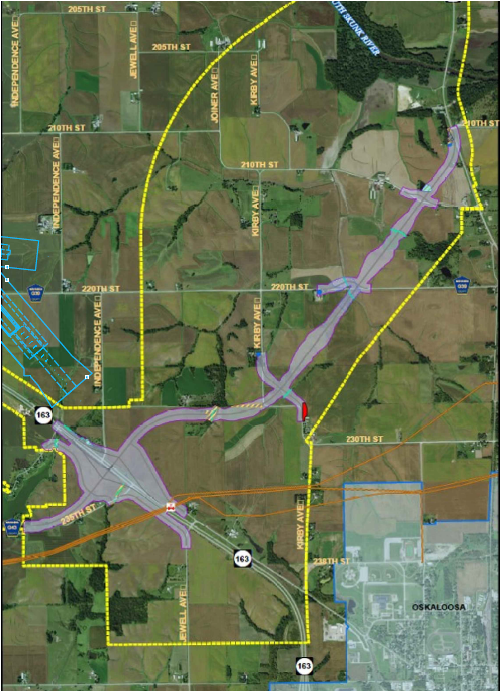 Oskaloosa
NW Bypass
[Speaker Notes: Thank you!
Provide safe efficient travel for through truck and vehicle traffic on US 63 CIN.  Bypass safest.
2010-2017 171 crashes in Oskaloosa limits.  Total number reflects crash rate of 451/100 million vmt or 1.8 times the 5-yr ave.
Traffic increases expected:
2014 volumes thru town = 5300-7600 vpd, 7-11% truck         2040 = 5200-8800 vpd, 8-13% truck
2014 volumes north of town = 3500-4500 vpd                       2040 = 4200-6700 vpd, 12-16% truck]
[Speaker Notes: Gateway Commercial Development 
Growth to the west connected by infrastructure improvements proposed.]
Downtown Oskaloosa
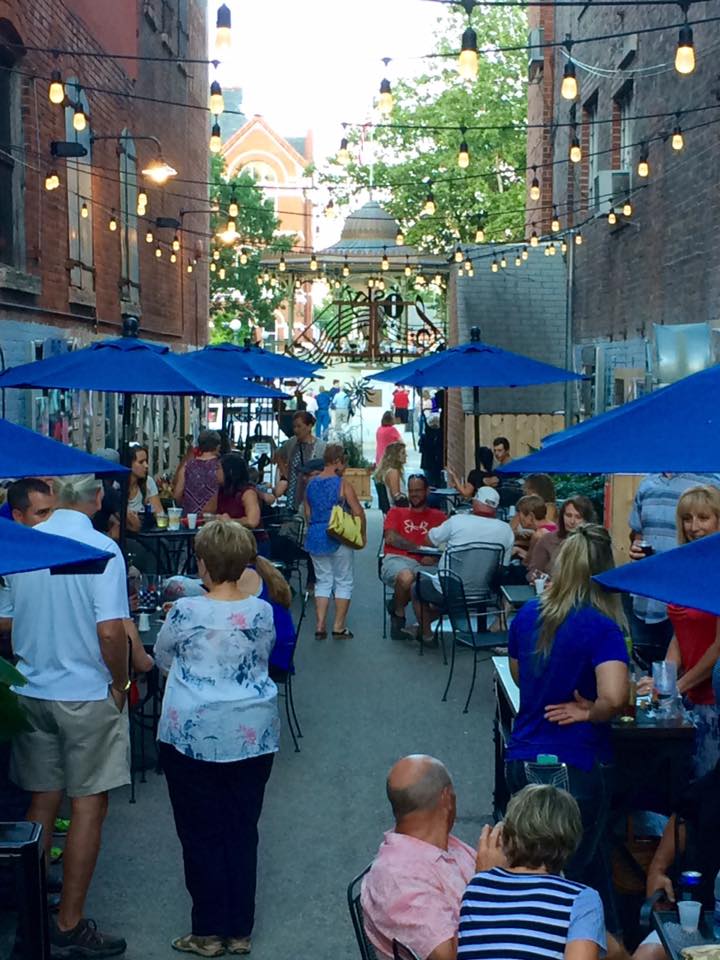 Oskaloosa Industrial Connector
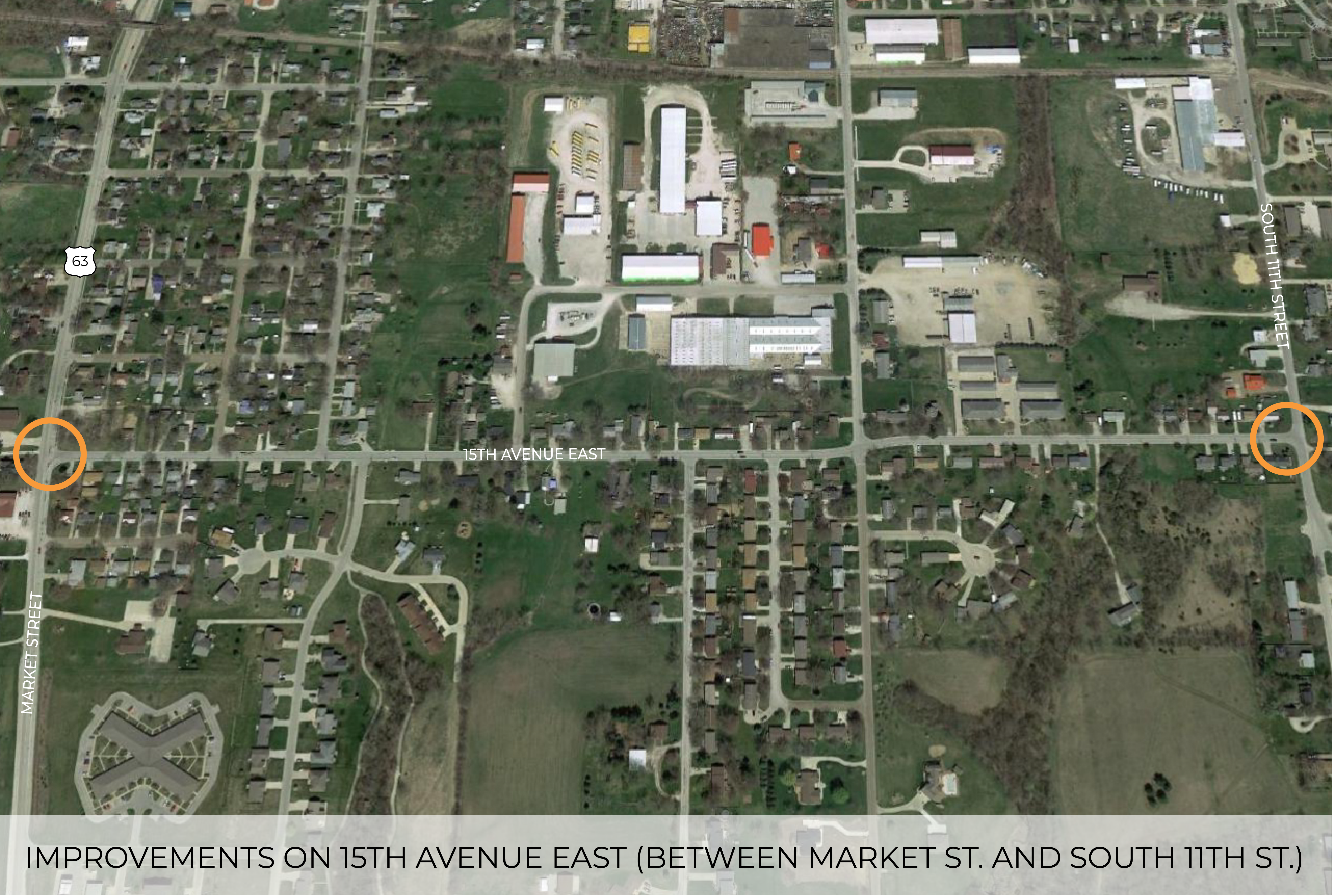 South Central Iowa Regional Airport
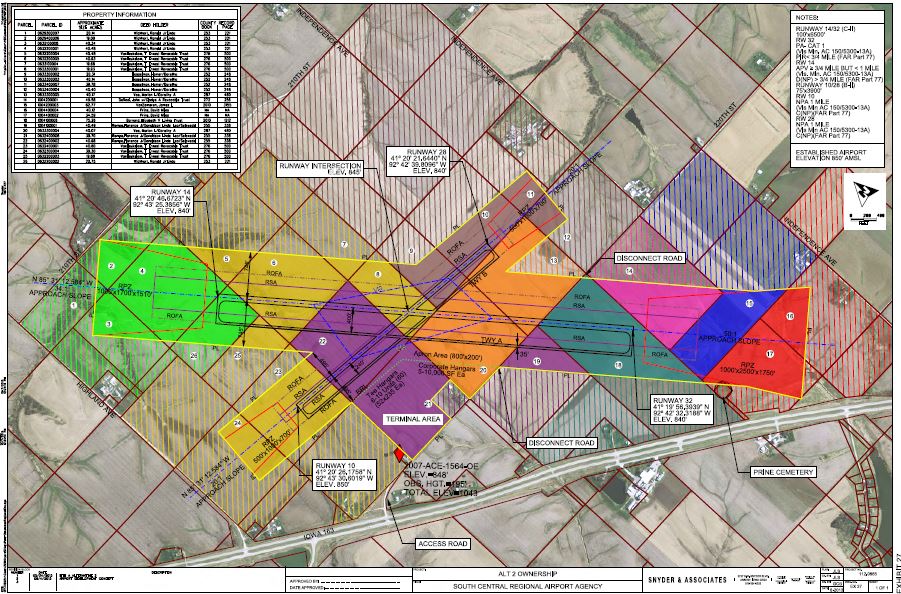 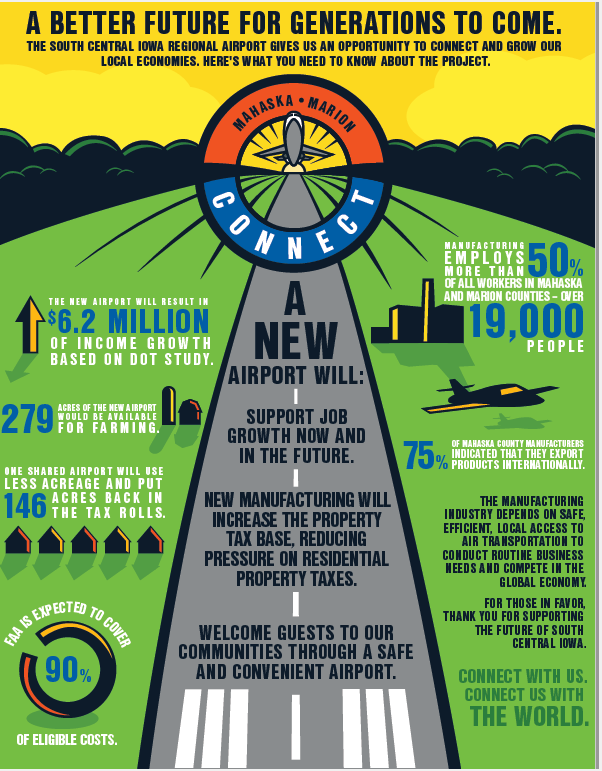 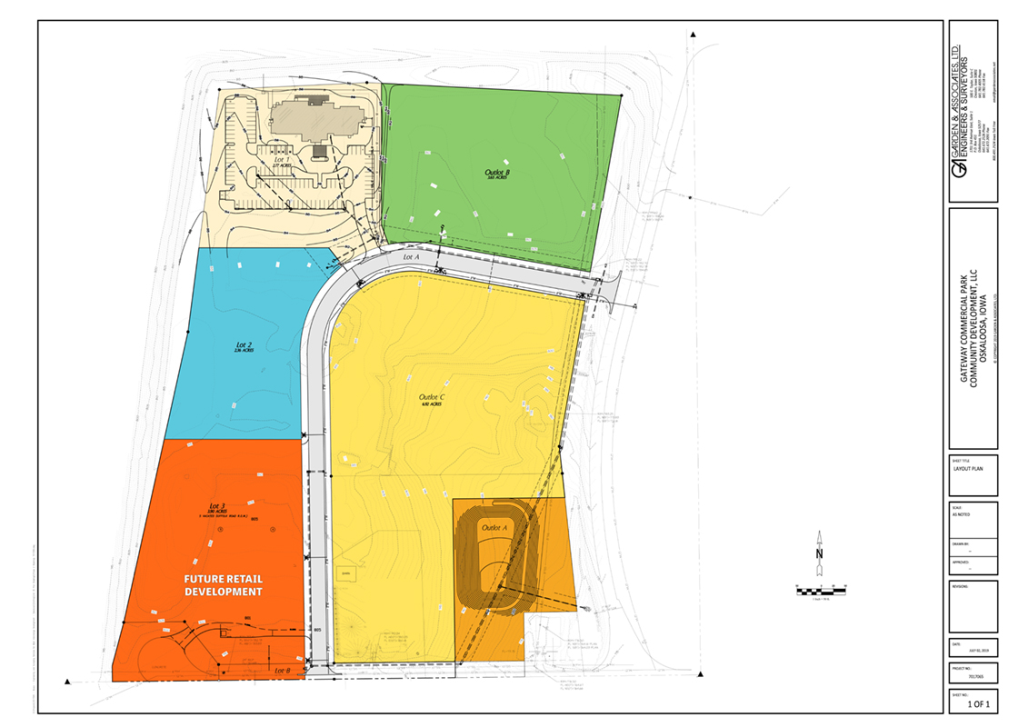 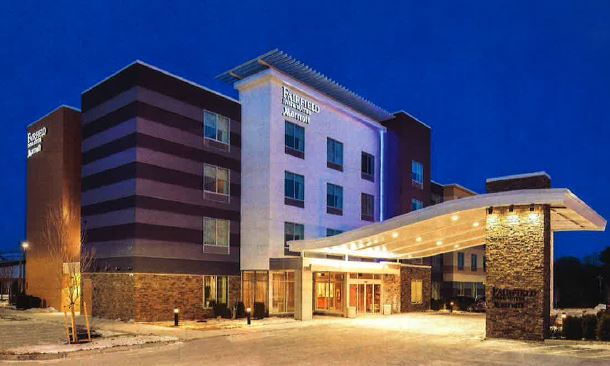 Thank you.East Central Iowa Transportation Coalition